PLATZ DA!
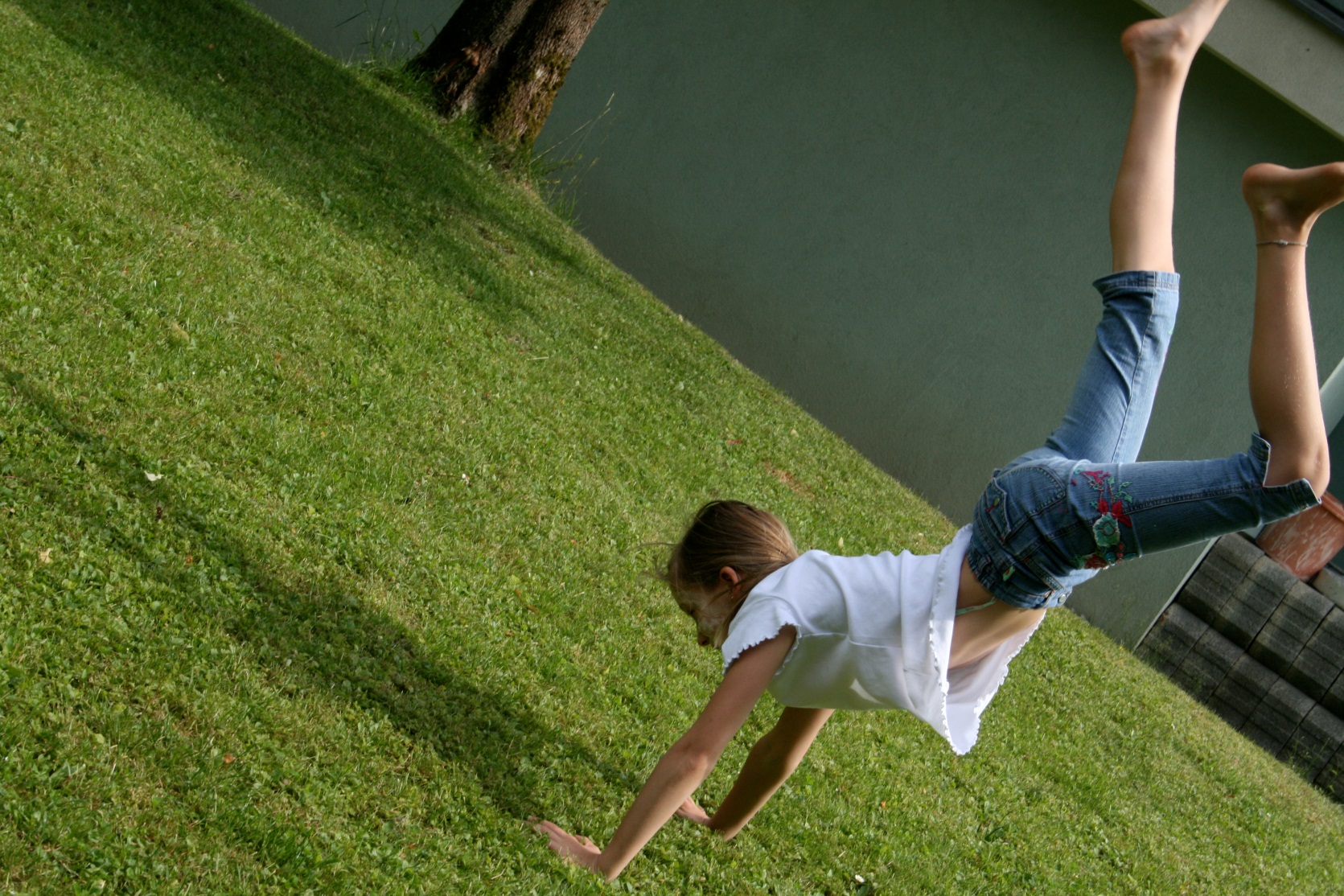 18.03.2013
Zum Spielen, Lachen, Leben!
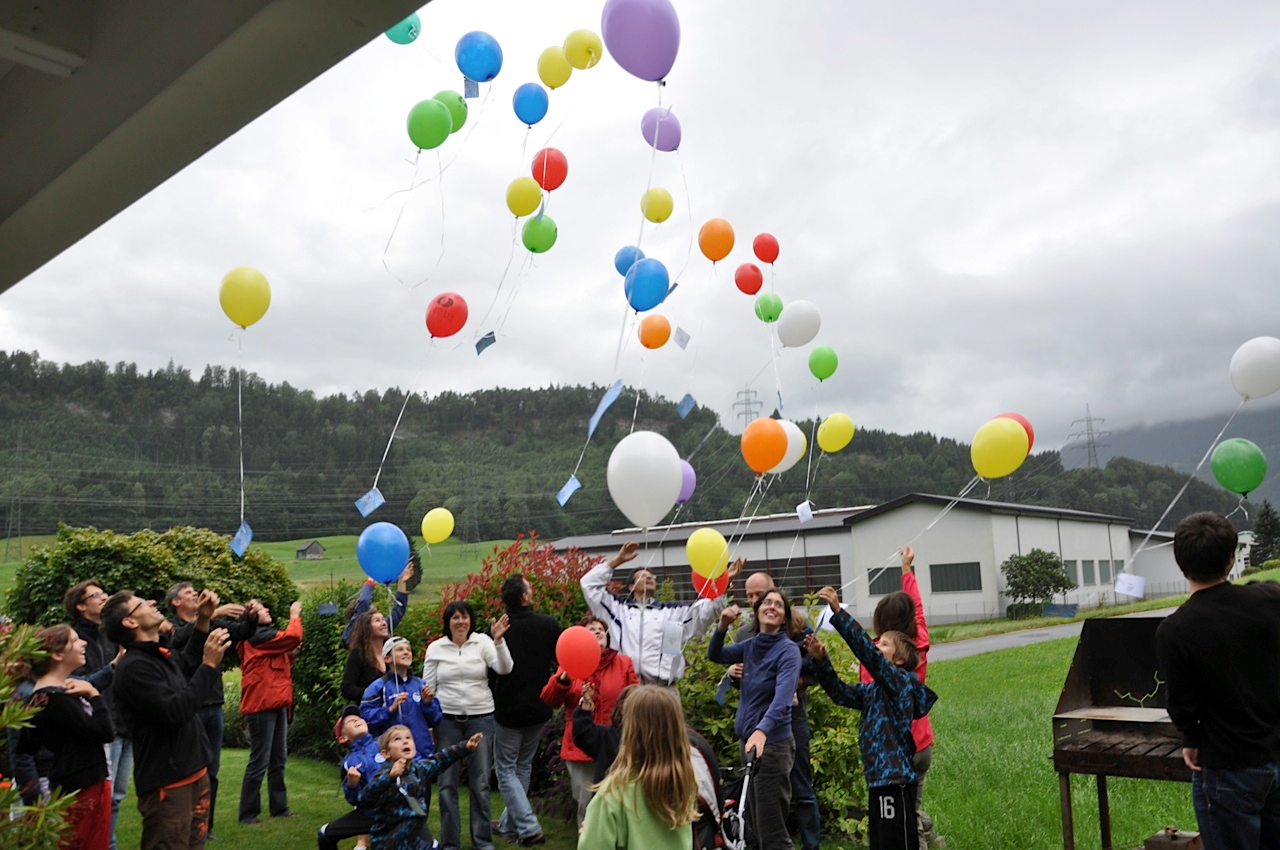 18.03.2013
Vorstellung des Spiel- und Freiraumkonzepts
18.03.2013
Spiel- und Freiraumkonzept
Grundlage: Spielraumgesetz des Landes 2009
Ziel: Nutzbare Spiel- und Freiräume sollen zur Verfügung gestellt werden
Erstellung des Konzepts mit Einbeziehung von Kindern, Jugendlichen und Eltern
Februar – Oktober 2012
Beschlussfassung durch die Gemeindevertretung im November 2012
18.03.2013
Kerngruppe
Landschaftsarchitektin Ing. Elisabeth Gruber
Projektmoderatorin Sabine Graber

Sozialausschussobfrau Dr. Evelyn Pfanner
Jugendausschussobmann Johannes Lampert
Margareta Baldessari
Lena Schär
Bürgermeister Helmut Lampert
18.03.2013
Fokus
ältere Kinder und Jugendliche
Naturnahe Spiel- und Freiräume
Vorhandene Ressourcen optimieren
„Enkeltauglichkeit“
18.03.2013
Beteiligungsprozess
Große Startveranstaltung mit Zirkus Pizzicato
Jugendbeteiligung durch Workshops
Kreativcafés für interessierte BürgerInnen
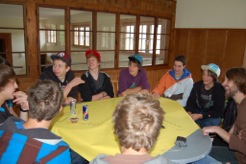 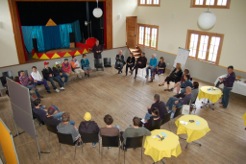 18.03.2013
Ergebnisse des Beteiligungsprozesses
Starkes Bedürfnis nach Begegnung im öffentlichen Raum
Attraktiveren des Ortskerns fördert Identität mit Göfis und das Gemeinschaftsgefühl
Schaffung von neuen Spiel- und Freiräumen durch Anbindung an bestehende Ressourcen
18.03.2013
Hohe Priorität
Schulhof VS Kirchdorf
bugo-Wiese
Spiel- und Sportplatz Hofen
Grill&Chillplatz
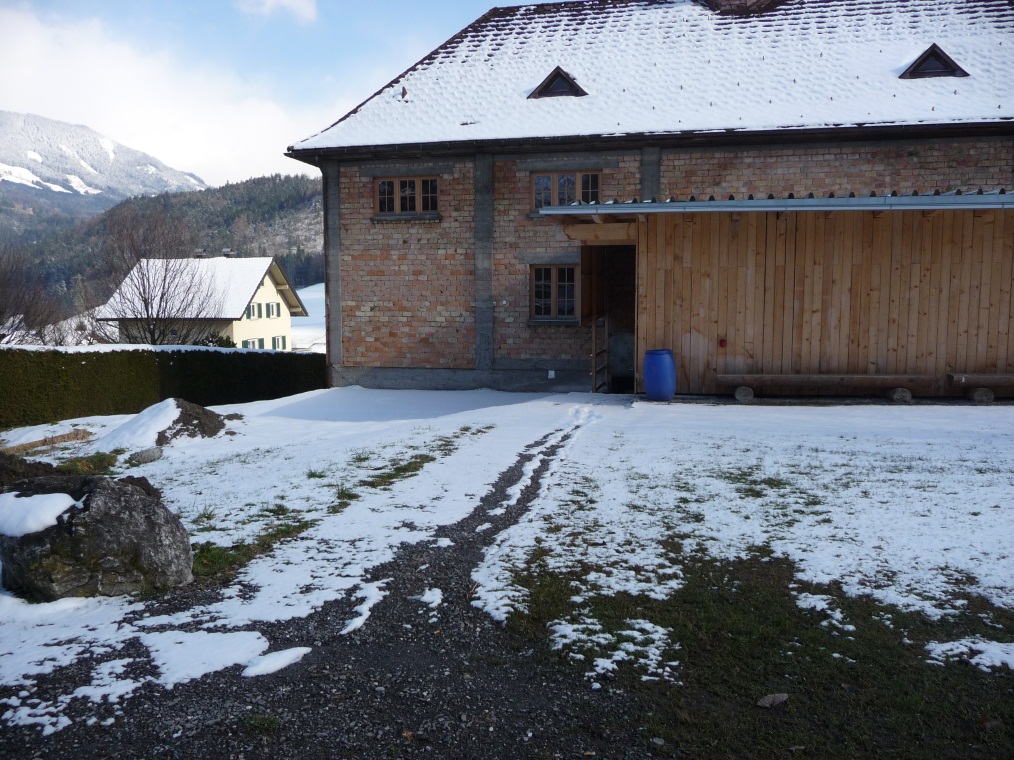 18.03.2013
Matrix
Genaue Auflistung in Tabellenform als Planungs- und Controlling Instrument

Welcher Spielraum
Istsituation 
Sollsituation
Priorität
Empfohlene Beteiligung
Realisierungszeitpunkt
Status der Umsetzung
18.03.2013
Ausschnitt Matrix
18.03.2013
Was gommr a?
VS Kirchdorf
Freiraum Bugo
Vereinshaus
Spielplatz Hofen
Sportanlage Hofen
Spielplatz Agasella
Sportplatz Agasella
Pfarrwiese
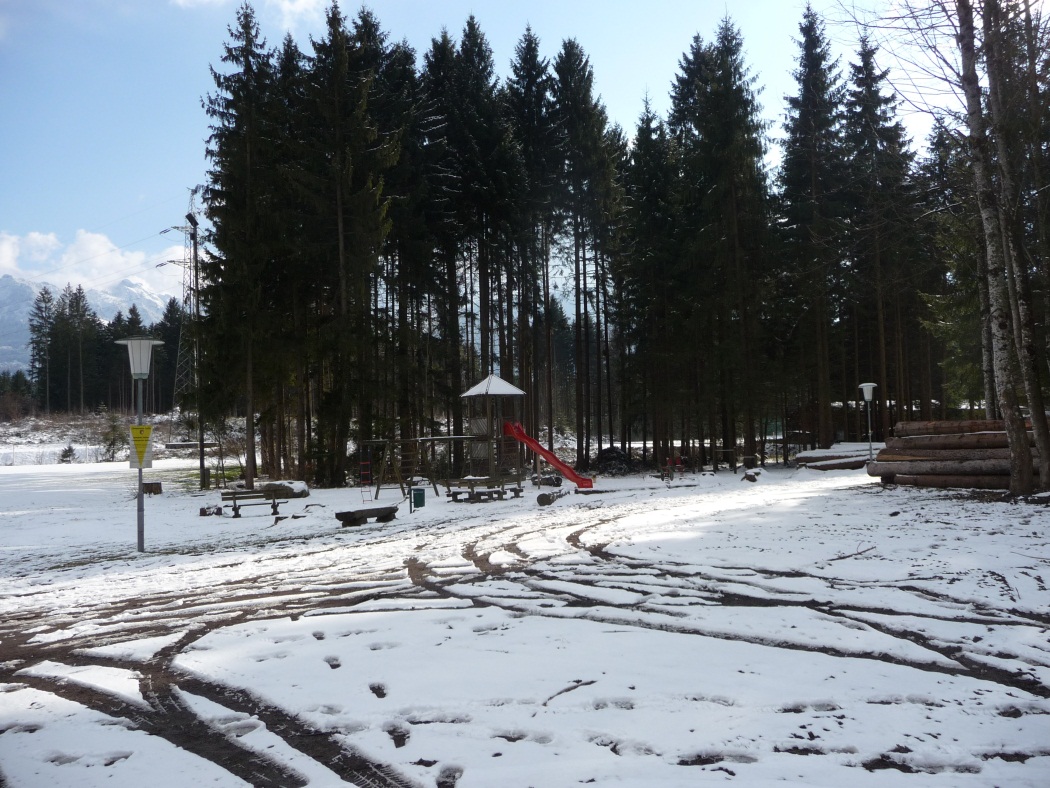 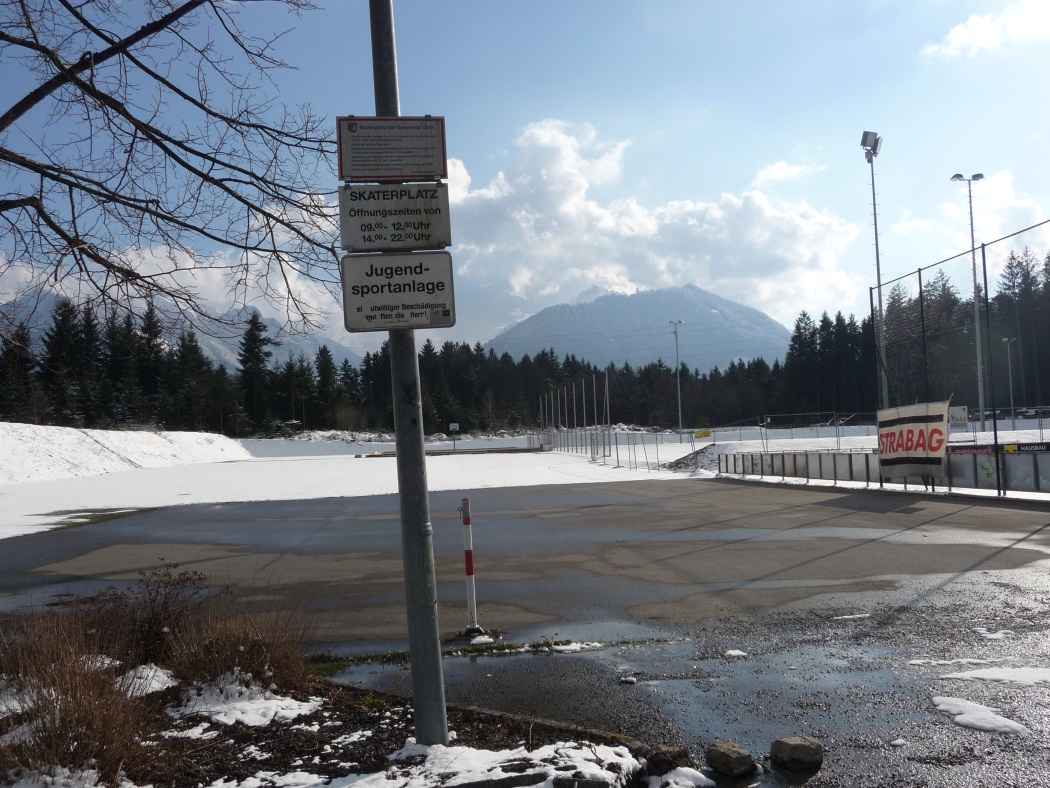 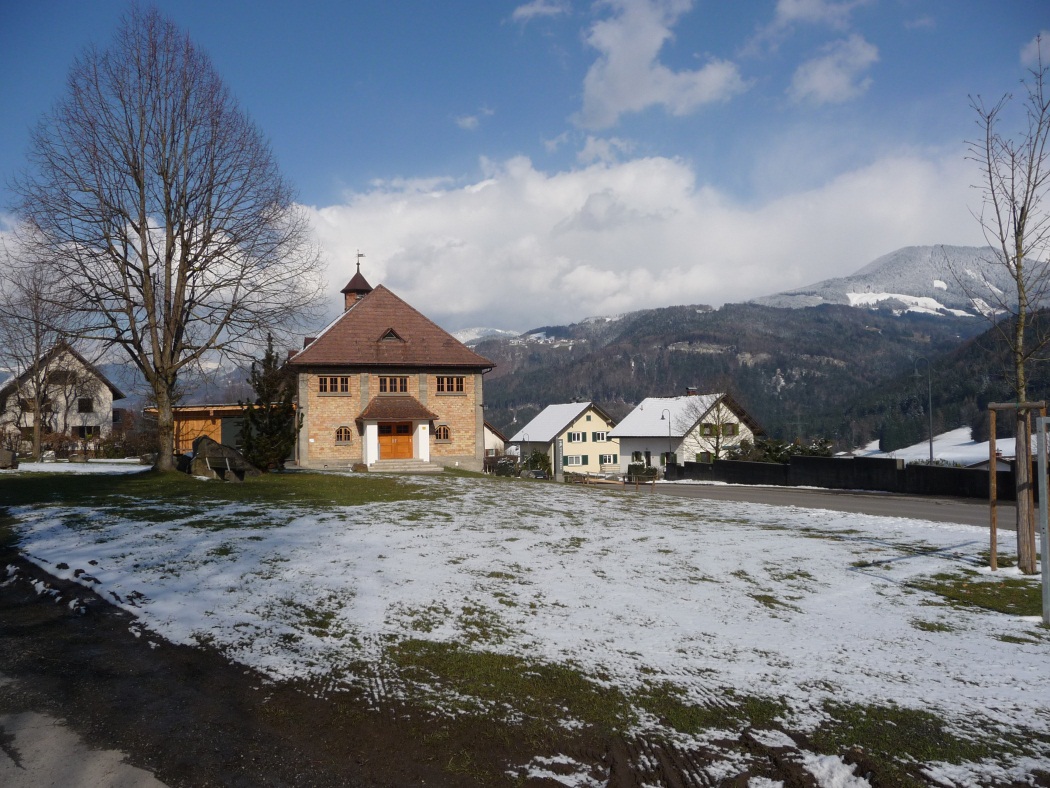 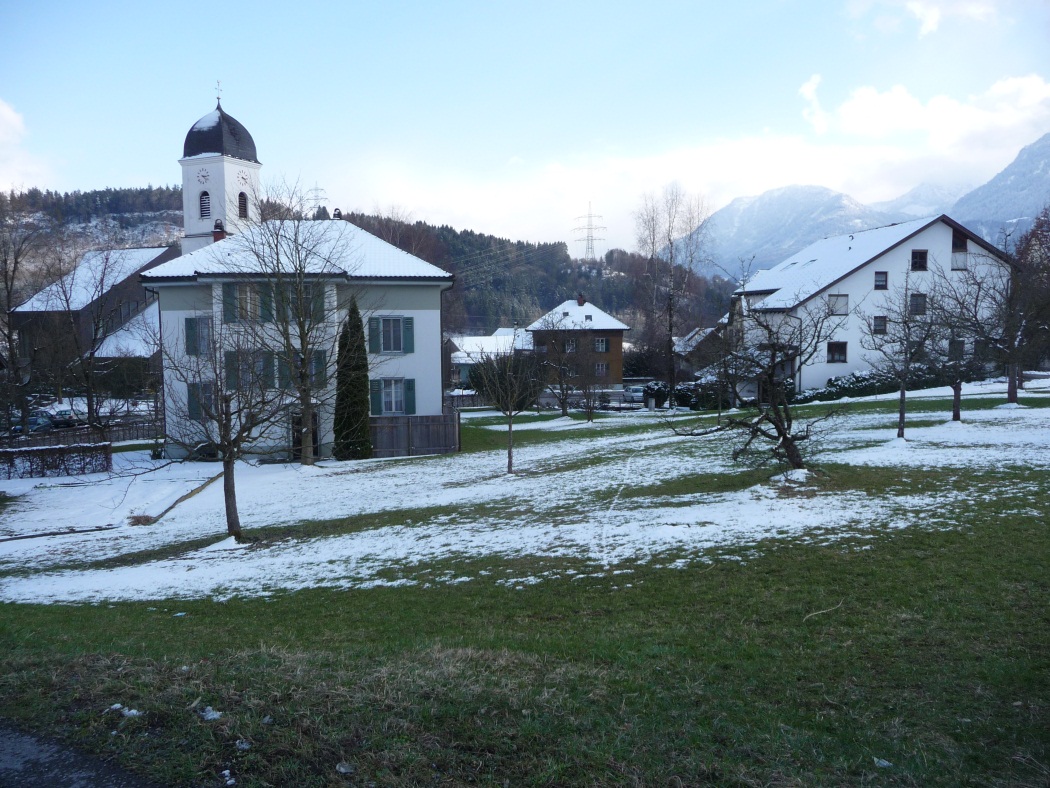 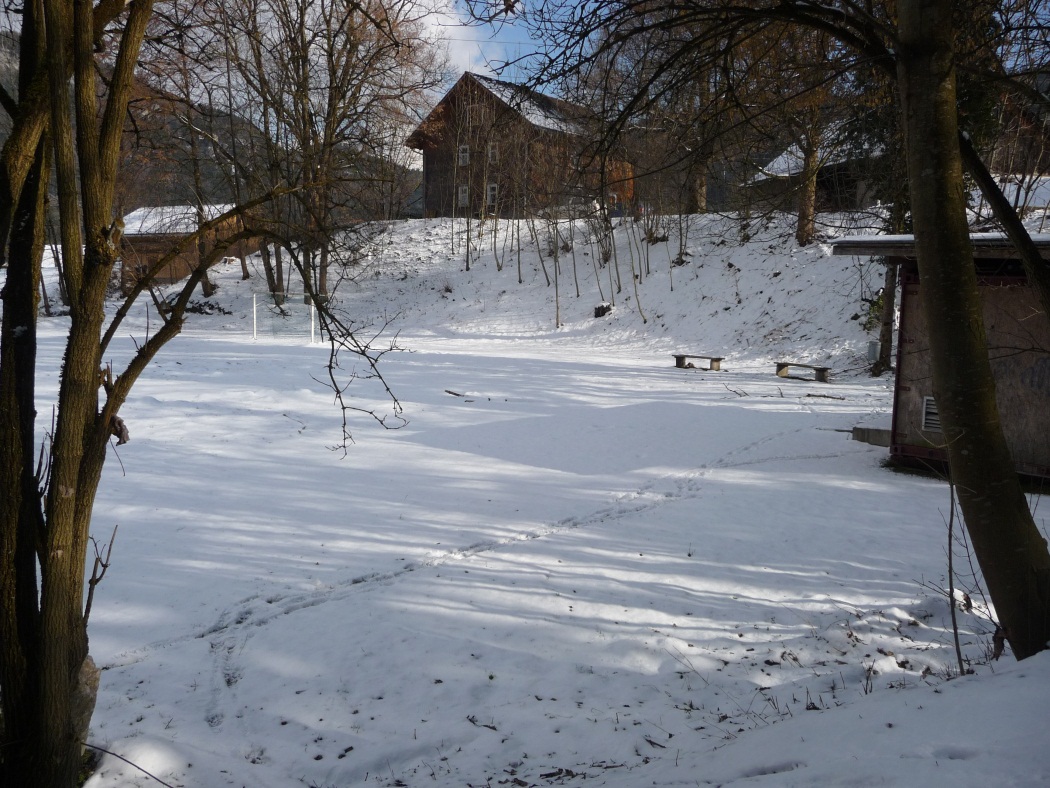 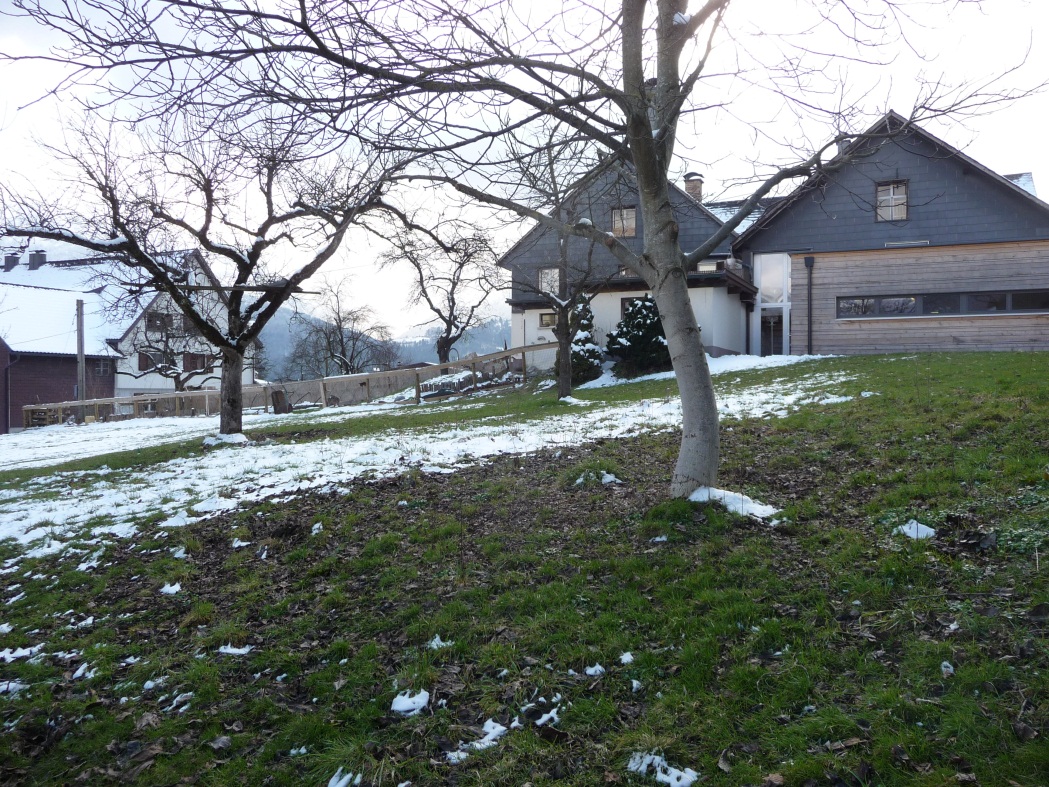 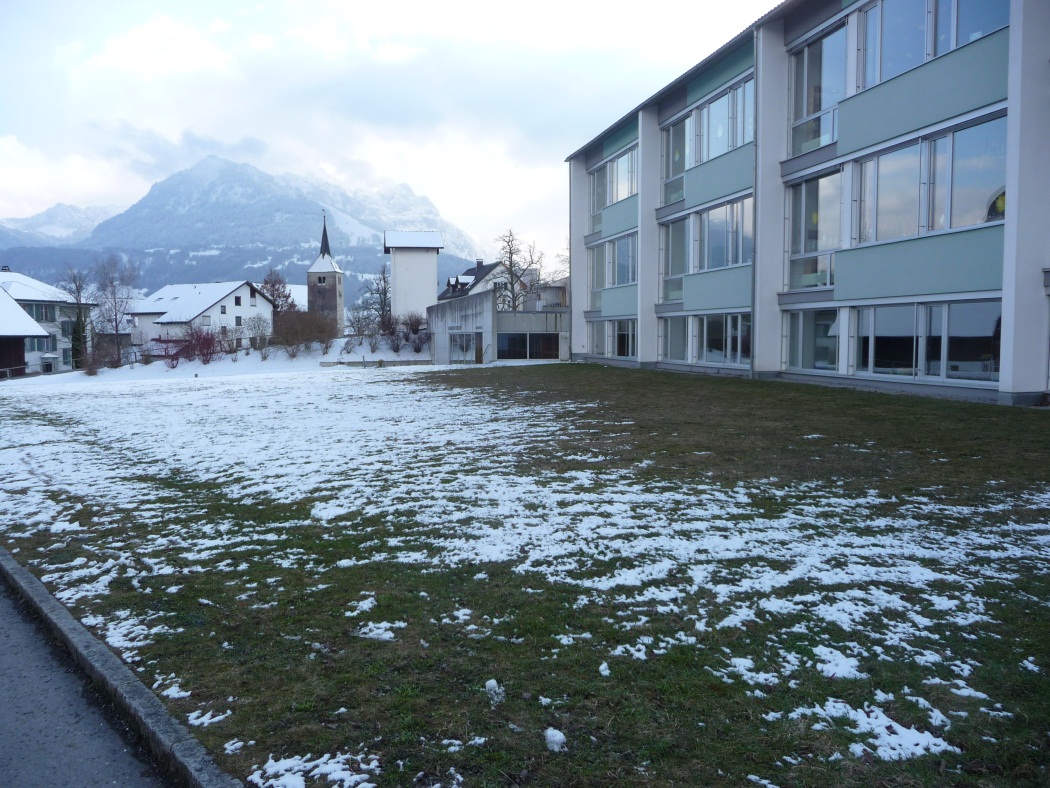 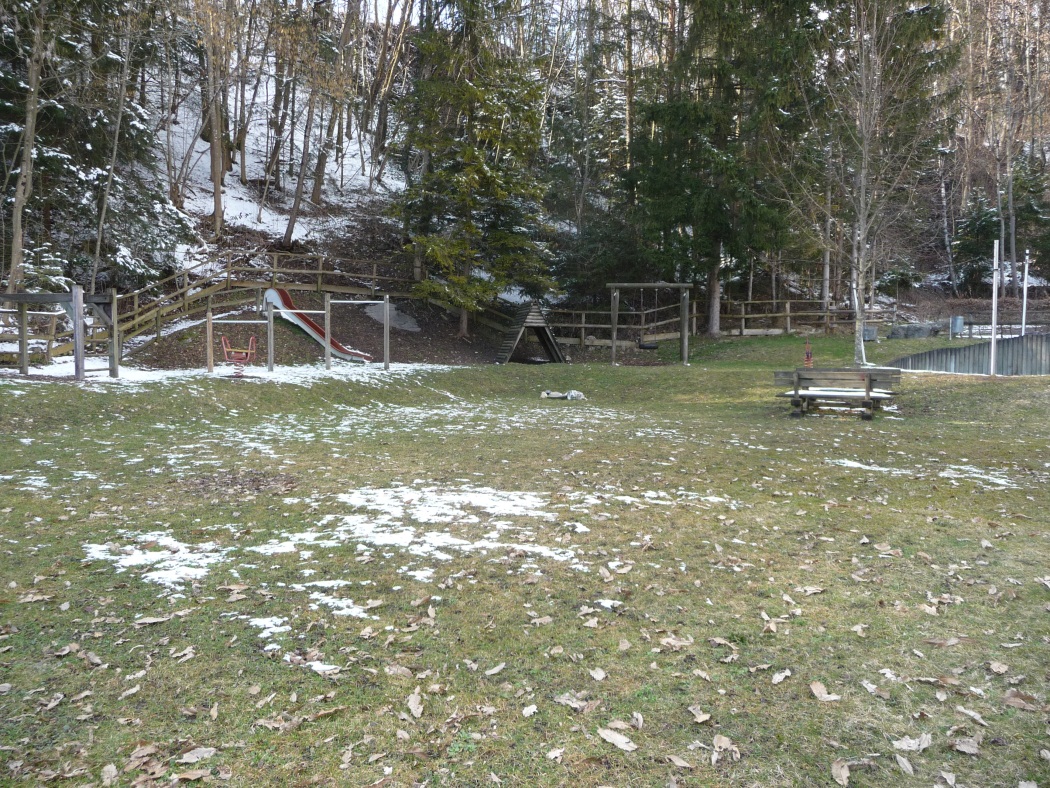 18.03.2013
Naturräume zum Spielen
Bäche (Tufnerbach, Bolabach,…)
Hügel (Saxerstraße, Riedweg,…)
Wald/Wiesen (Gasserplatz, Katzentobel,…)
Ruine (Heidenburg, Sigburg,…)
18.03.2013
Straßen und Wege
Wegverbindungen
Bestehende verbessern, Neue schaffen (Fußwege)
Gefahrenstellen
Spielstraßen
Räterstraße, Pfitz, Saxer
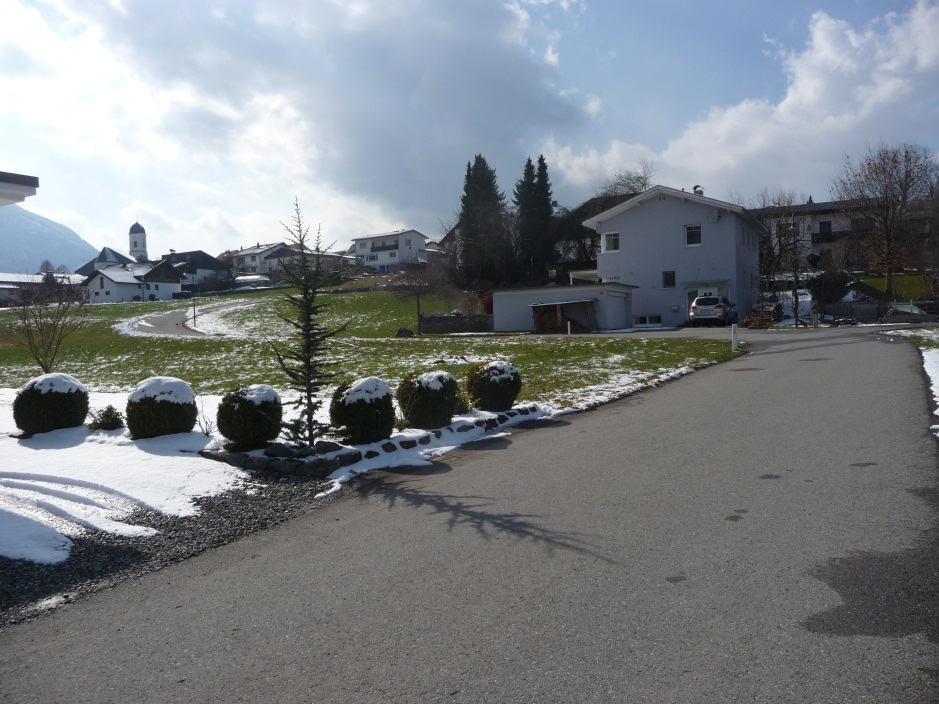 18.03.2013
Jetzt gommr‘s a!
Wo möchte ich mich einbringen?
Wen kenne ich, der noch mitmachen möchte?
„Des machr mr!“
Wir bringen Ideen und helfen mit!

Unterstützung von der Kerngruppe und der Gemeinde
18.03.2013
Vielen Dank für Ihre Aufmerksamkeit und Ihr persönliches Engagement!
18.03.2013